Dì-shíyī  kè         Xūyào dǎzhēn   ma
第11课    需要打针吗
1
山东大学
生词
孩子   háizi          N          child; son or daughter
舒服   shūfu         A           comfortable
穿       chuān        V           to wear; to put on
衣服   yīfu           N           clothes
少        shǎo           A          little; few
感冒   gǎnmào      V          to catch cold
发烧   fāshāo        V          to have a fever
咳嗽   késou         V           to cough
要       yào            OpV      to need
打针   dǎzhēn       VO        to have/give an injection
药       yào             N           medicine
次         cì               M         time
注意     zhùyì         V          to pay attention to
休息     xiūxi          V         to rest
件         jiàn            M         a measure word for clothes
语法
能愿动词：要(1)     The optative verb “要”
动量补语及动量词“次”         Complements of frequency and the measure word of frequency “次”
形容词：多              The adjective “多”
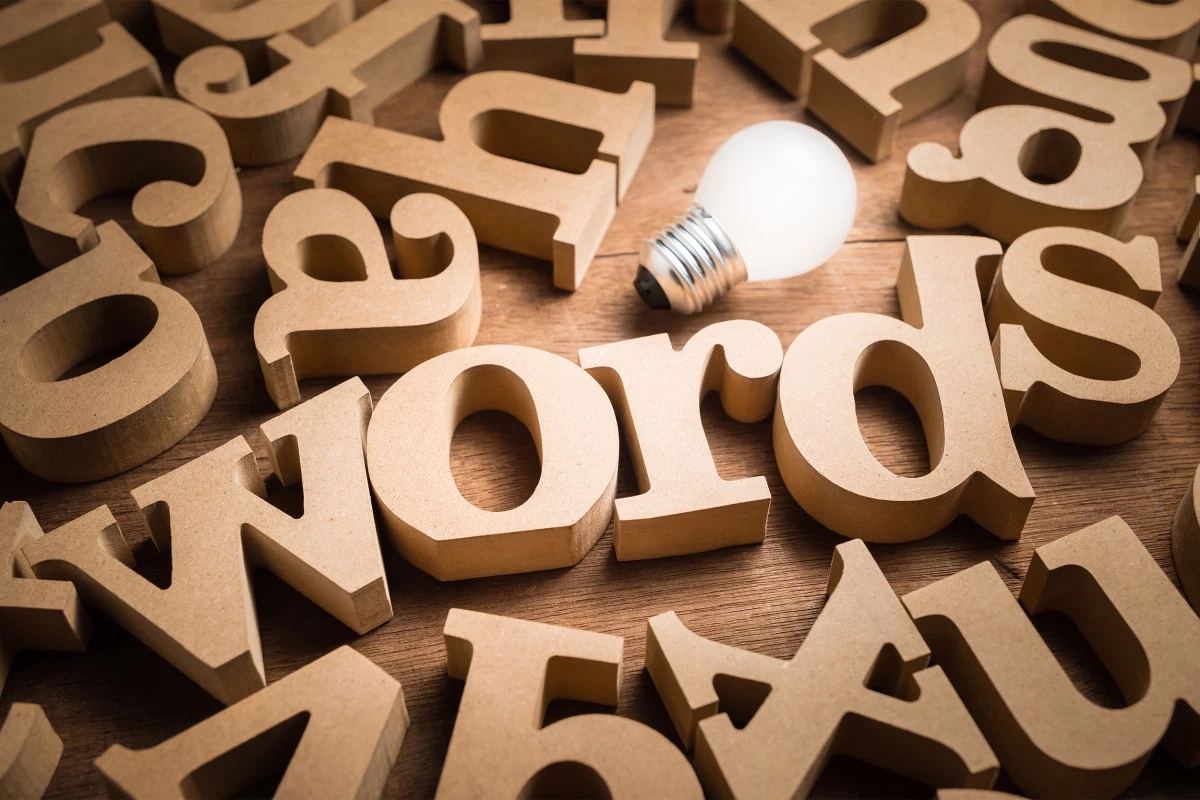 生词
WORDS
孩子
N
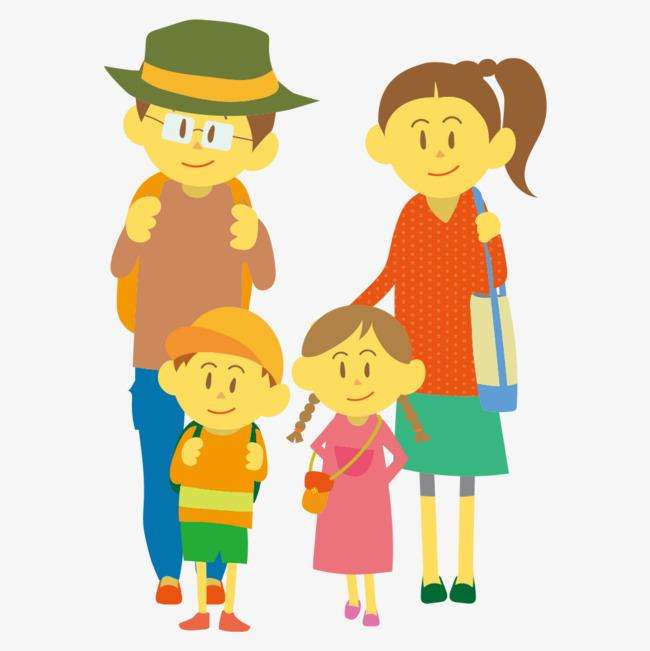 爸爸、妈妈和孩子
有两个孩子
舒服
chuáng
床
yǐzi
椅子
Adj
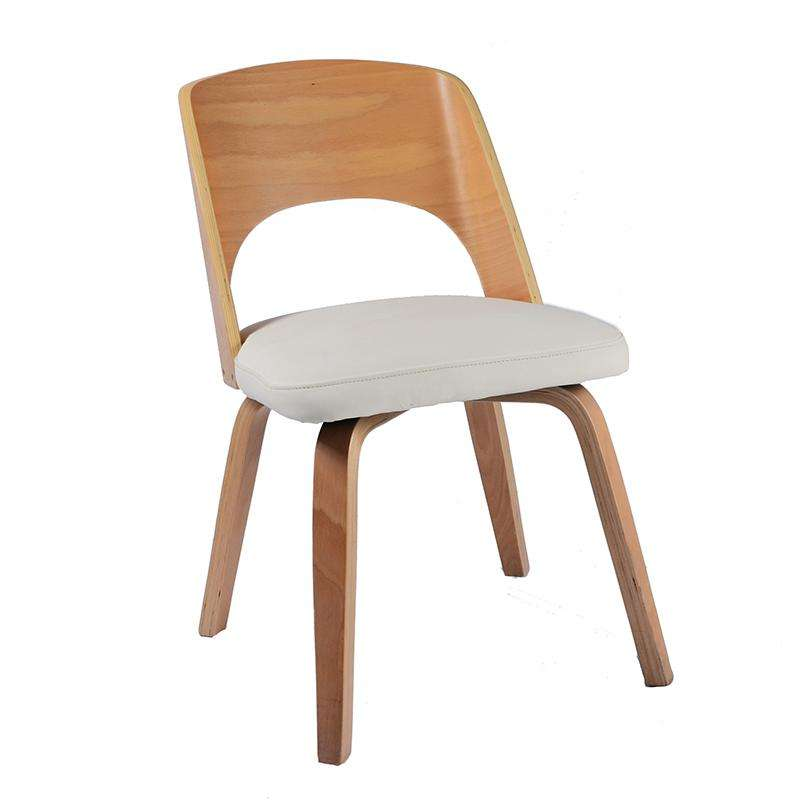 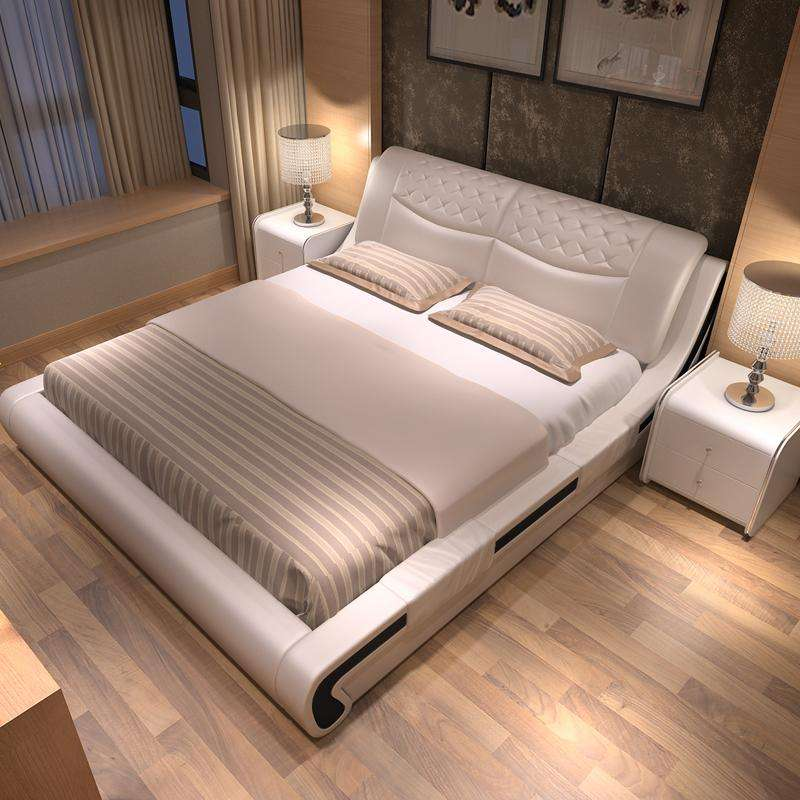 她的床很舒服。
今天的天气很舒服。
她今天不太舒服。
你哪儿不舒服？
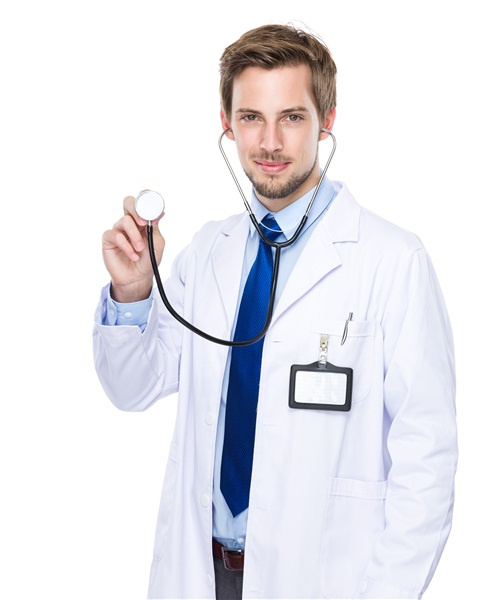 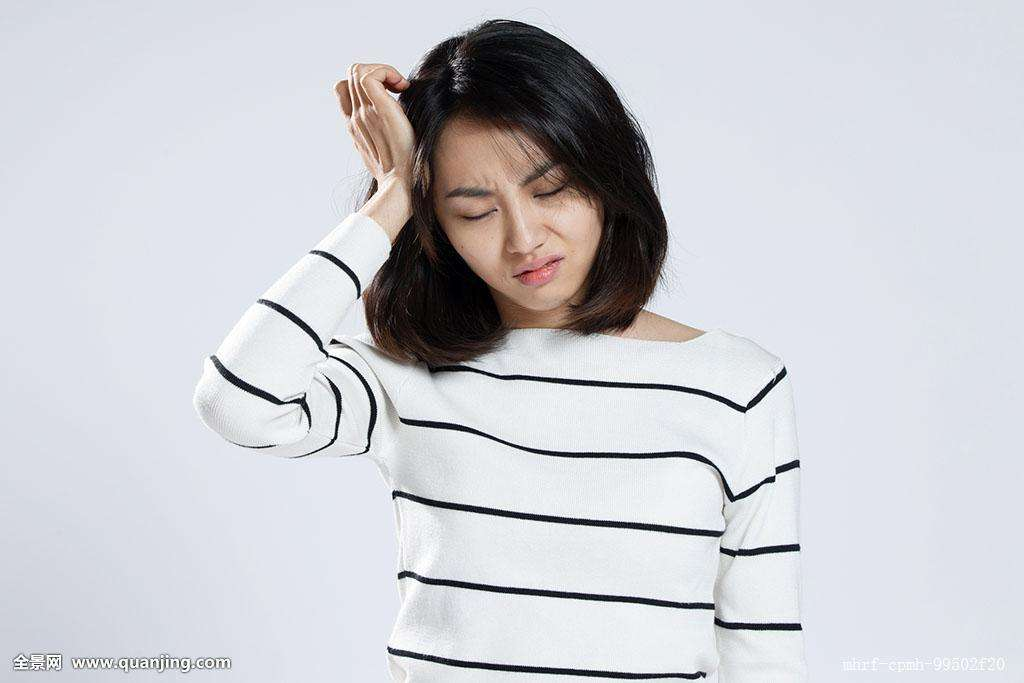 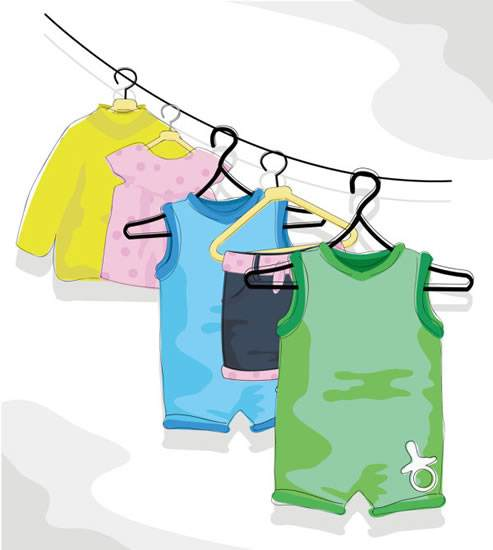 穿
件
衣服
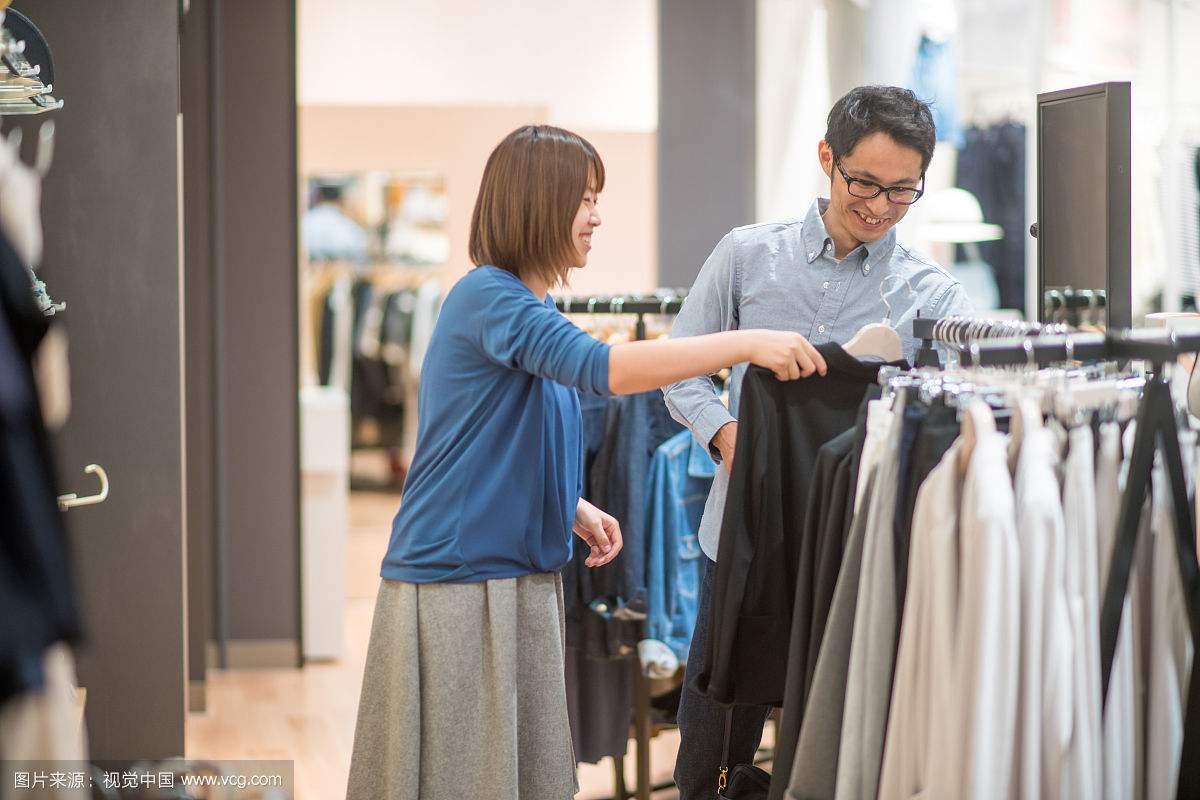 N
V
M
一件衣服
这件衣服很舒服。
买衣服
穿衣服
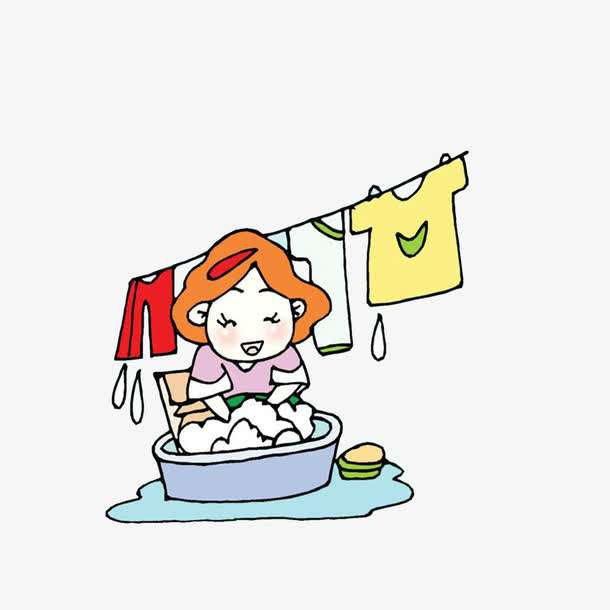 洗衣服
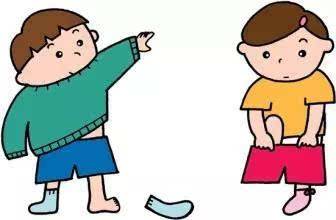 少
Adj
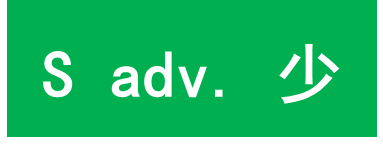 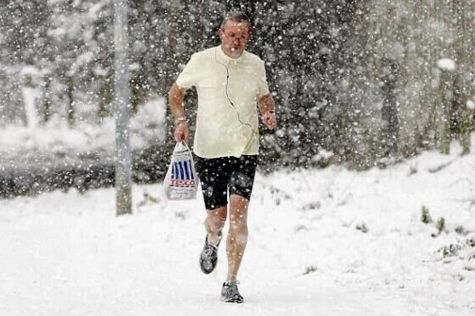 他穿的衣服太少了。
早上超市里人很少。

这儿春天很少下雨。
我最近没有时间，很少去锻炼。
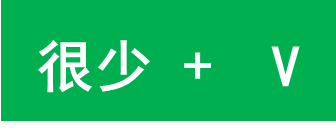 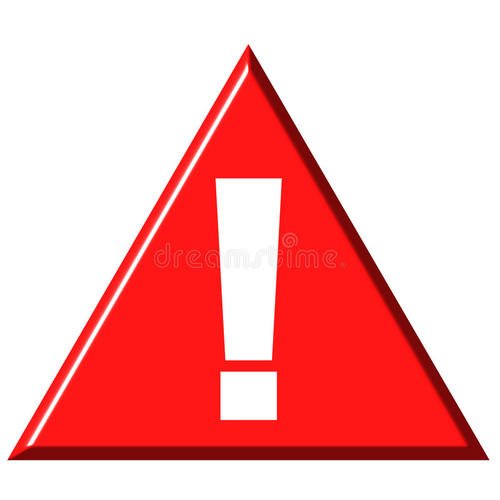 很多 + V   ×
很多下雨   ×
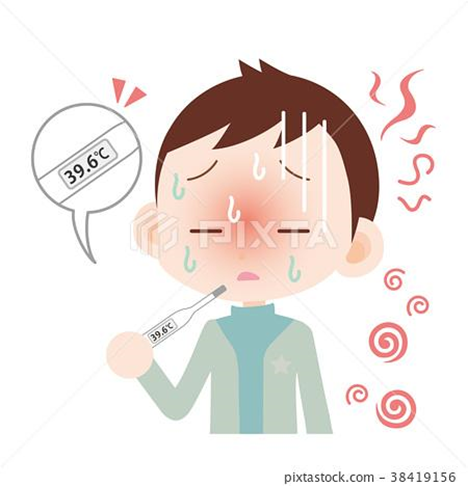 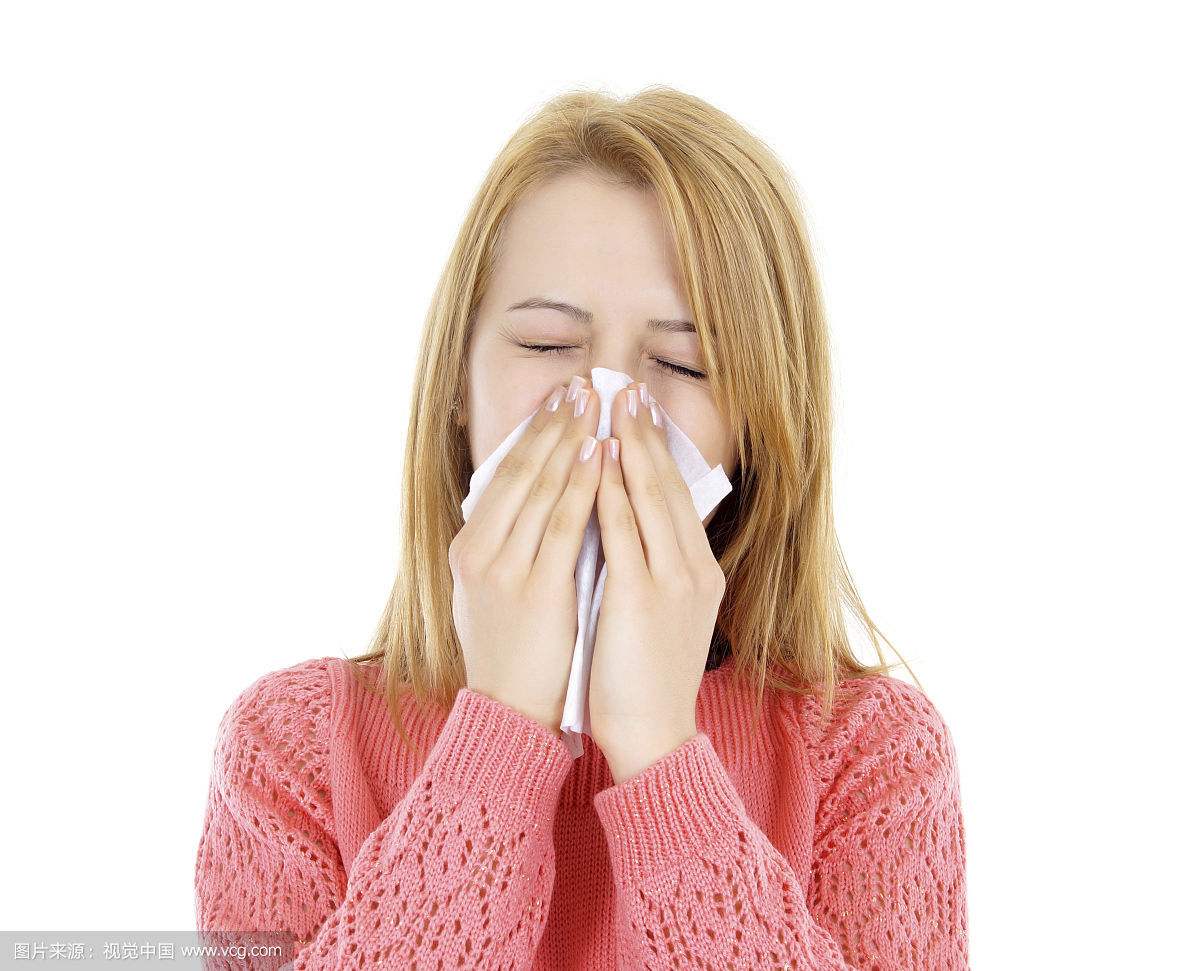 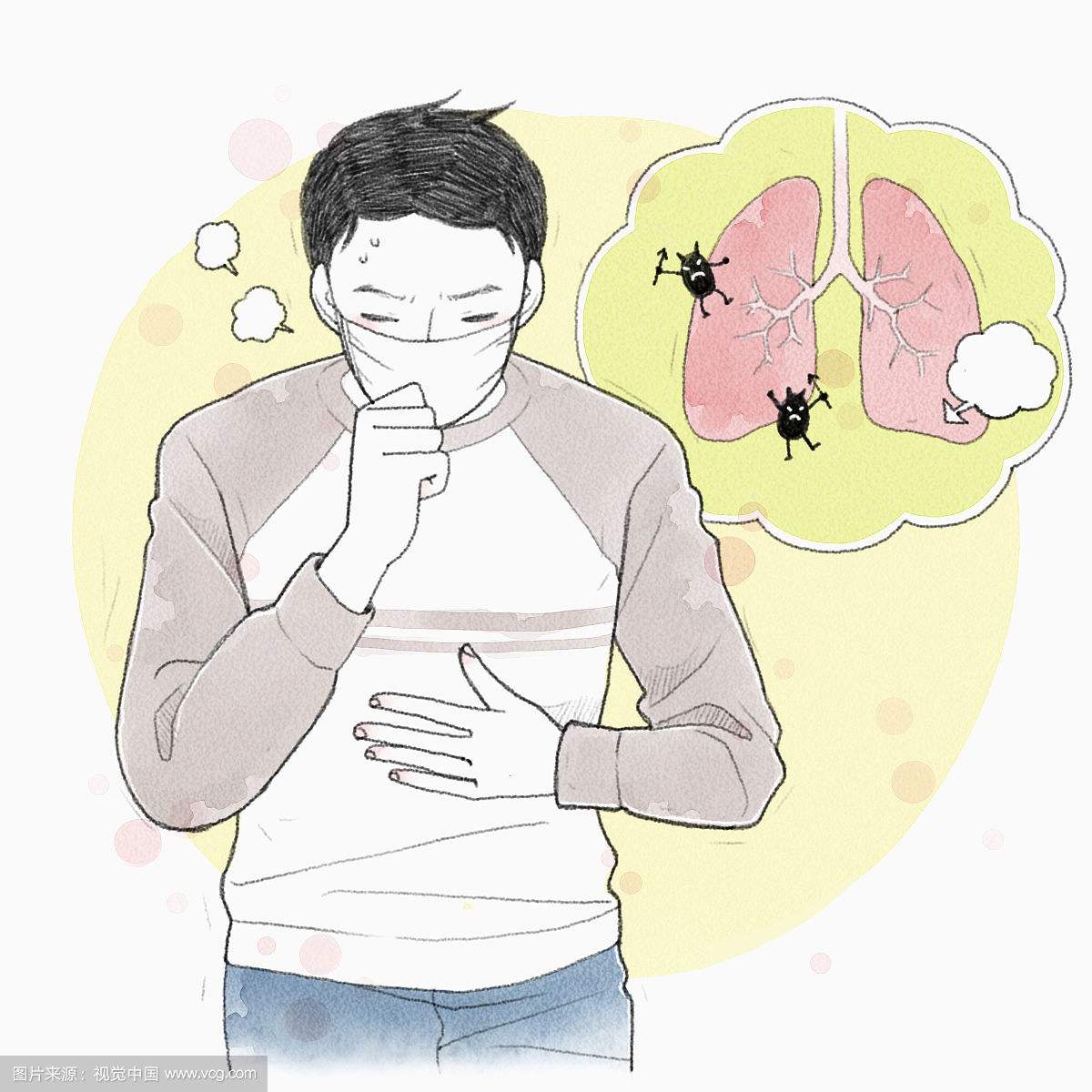 发烧
三十九度六
发高烧
感冒
咳嗽
感冒了三天了
咳嗽了半个月了
药
打针
N
VO
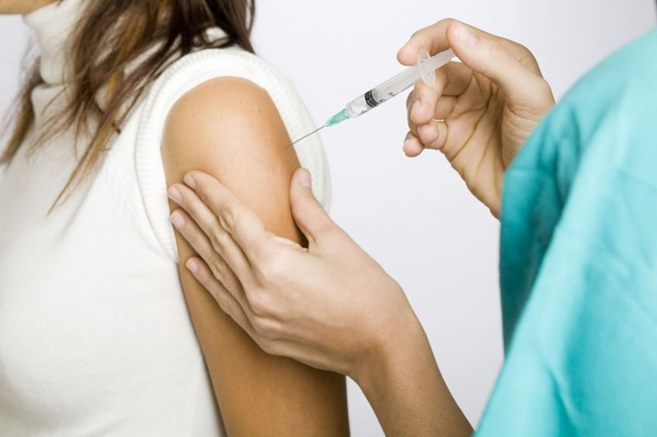 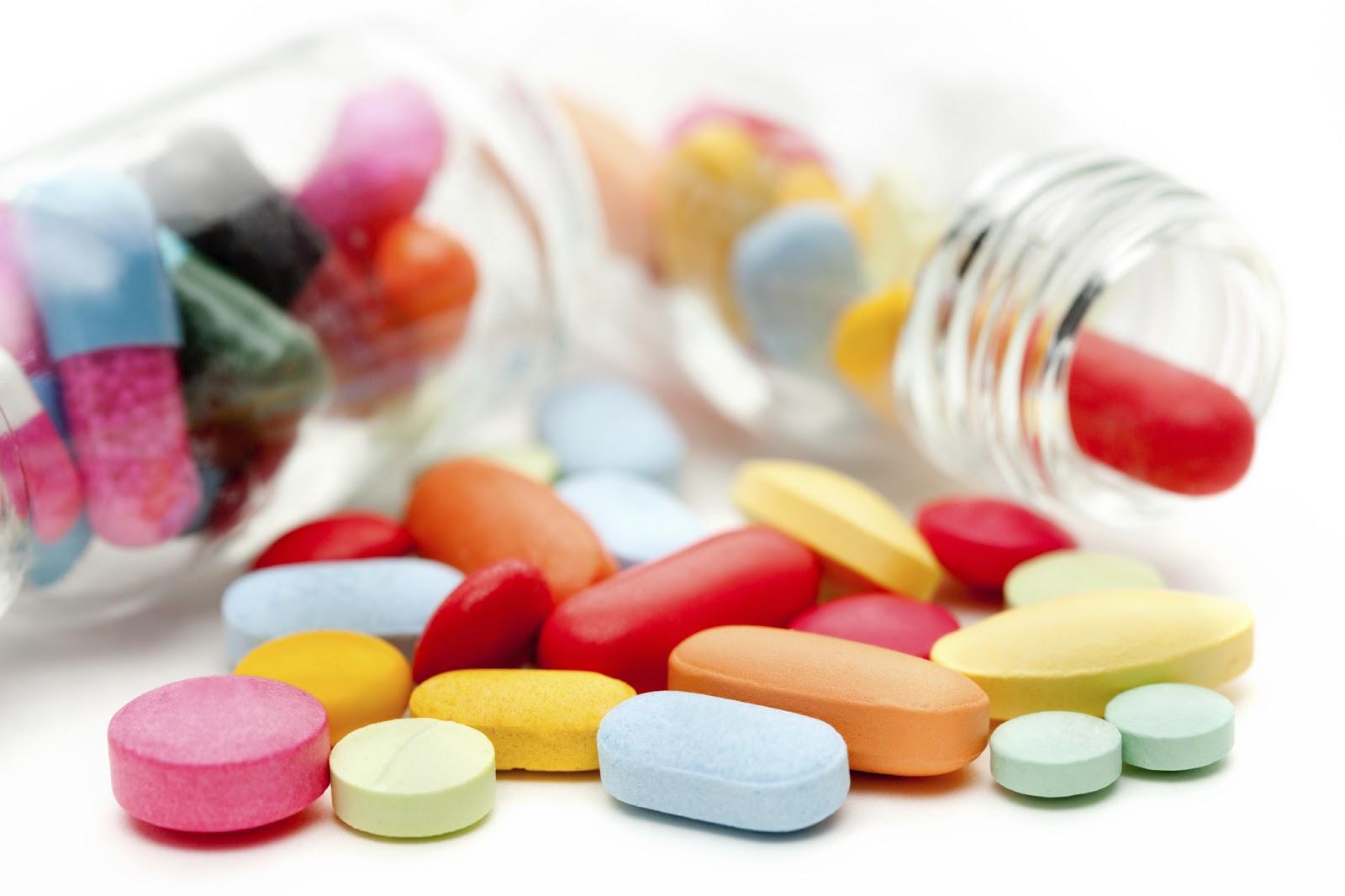 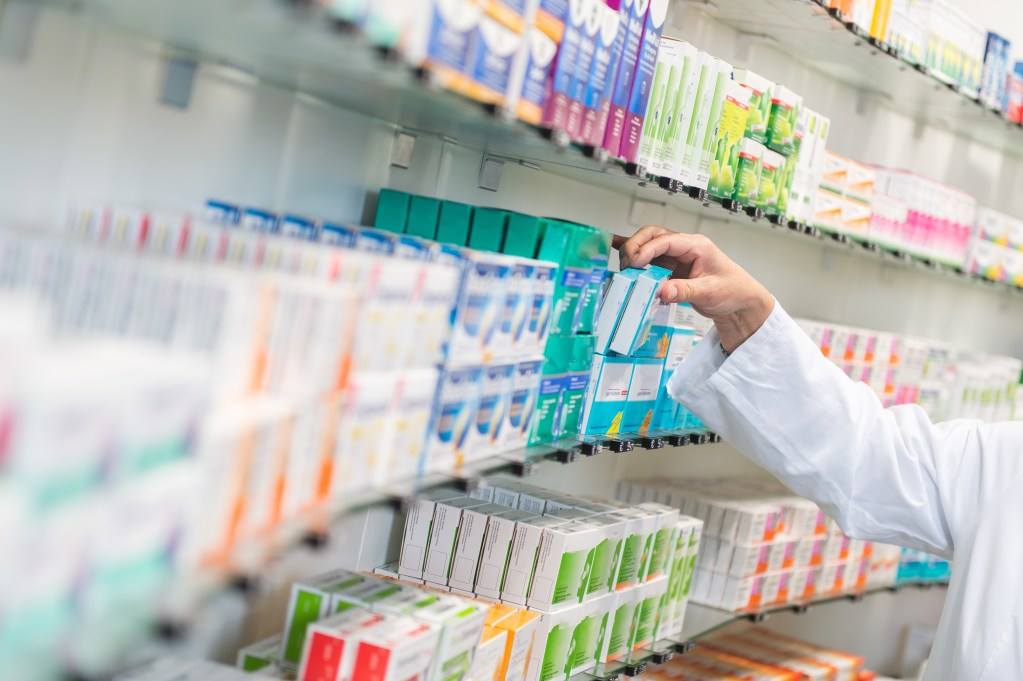 药店
打两针
吃药
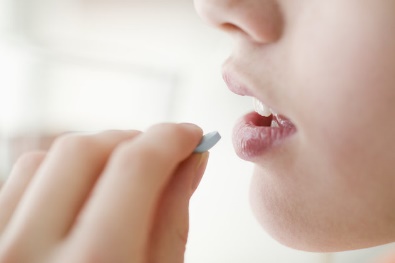 我不想打针。
吃感冒药
一片药
注意
V
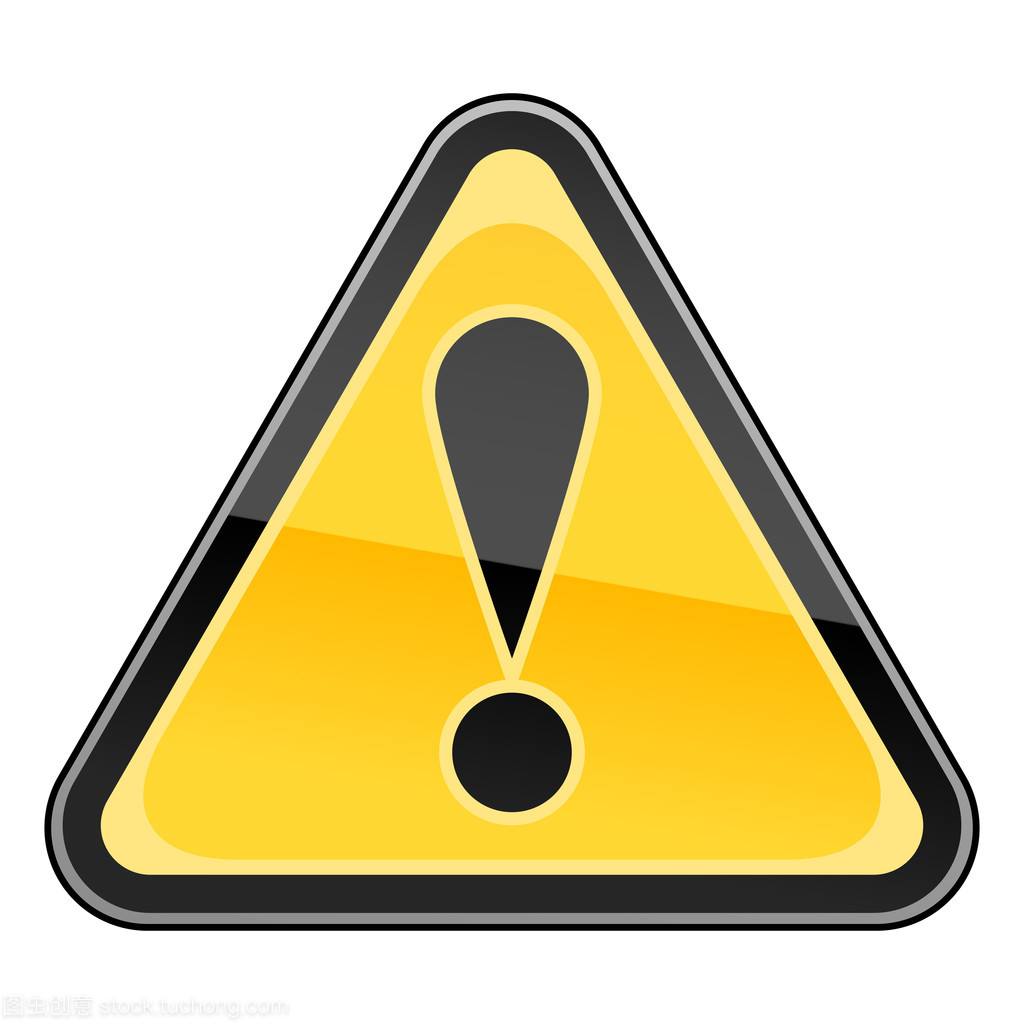 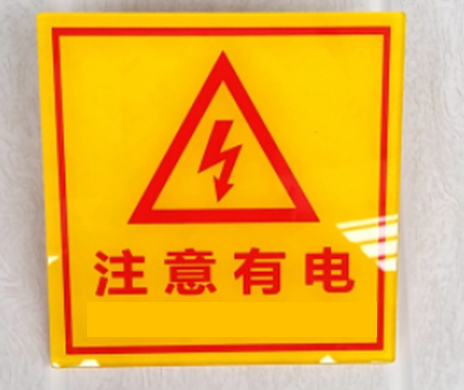 最近很冷，你注意别感冒了。
休息
V
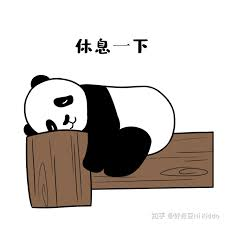 下课了，大家休息一下。
休息十分钟
周末，我要休息休息。
语法
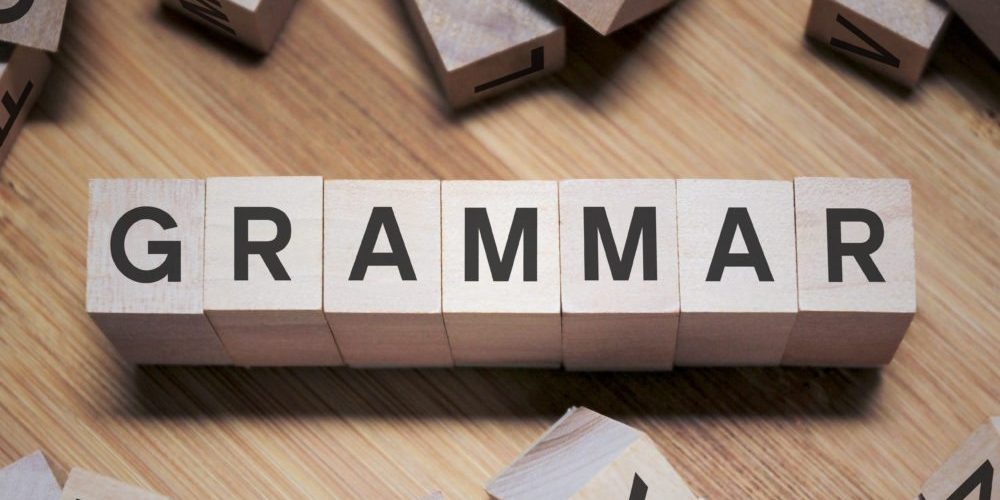 GRAMMAR
能愿动词：要(1)  The optative verb “要”
要 + V
A：医生，我要打针吗？
B1：要打，打三针。
B2：不用打针。
B2：不要打针。 ×
/ 我要不要打针？
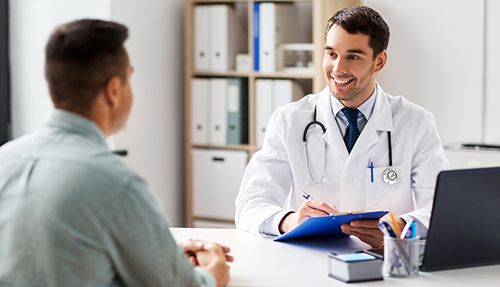 要 + V. + 吗？
 要不要 + V.？
 要 + V.。
 不用 + V.。
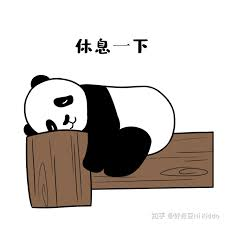 动量补语及动量词：次  
Complements of frequency and the measure word of frequency “次”
V  ___次
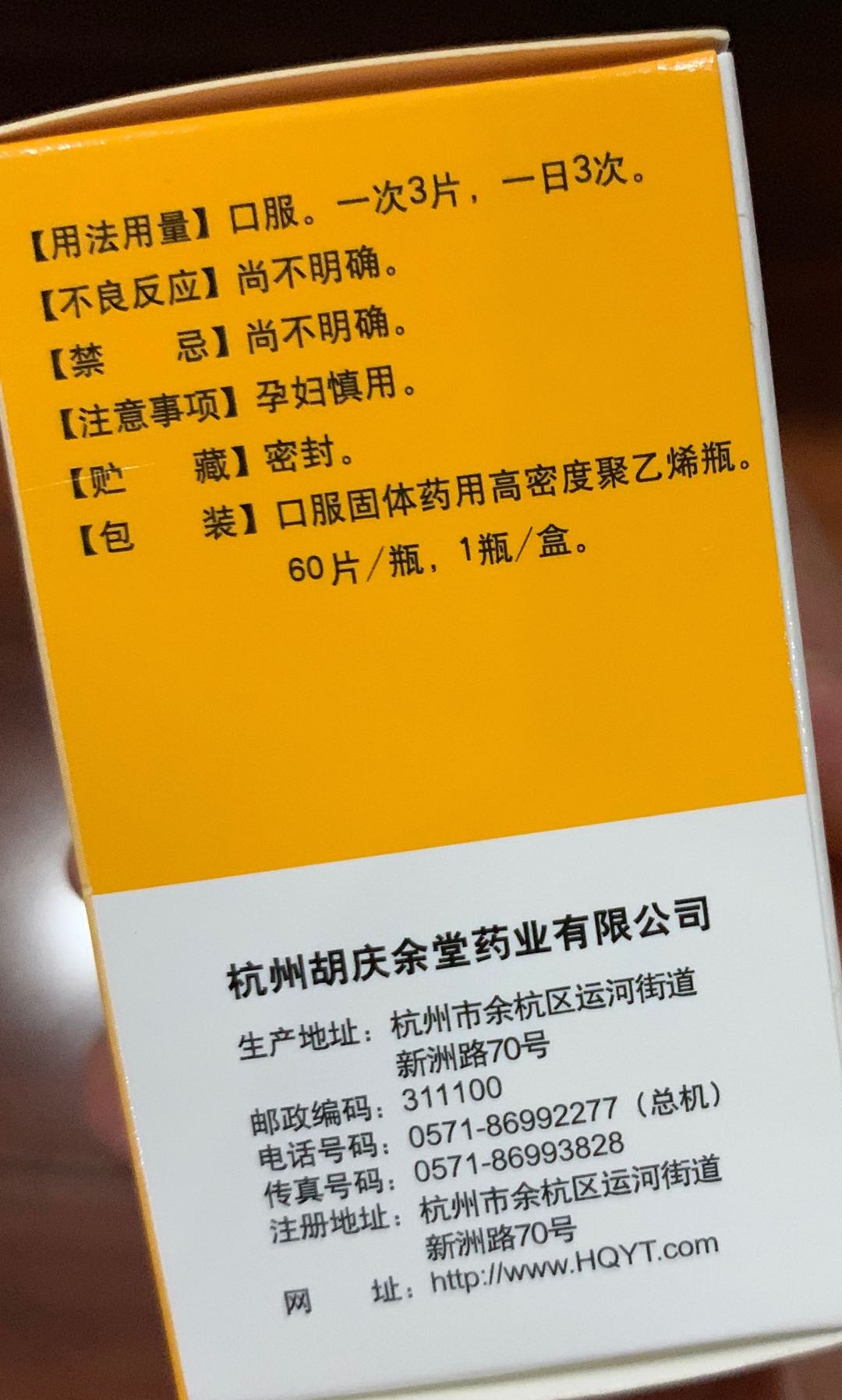 这种药每天吃三次，每次吃三片。
他每个星期锻炼两次。
V (了) ___次 (N)
米雪上个星期去了三次超市。
去年，他去了两次北京。
你每个星期跑几次步？
多/少 + V
形容词：多  The adjective “多”
多穿衣服
天气很冷，你要________。
A：我今天发烧了，不太舒服。
B：你要多休息、多喝水 。
多吃水果多运动是好习惯。
穿多衣服
×
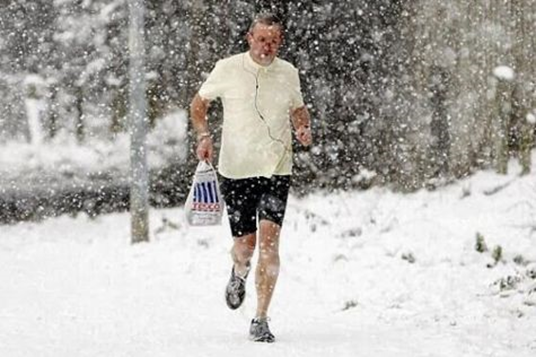 少玩儿手机
少喝酒
少吃甜的
小结
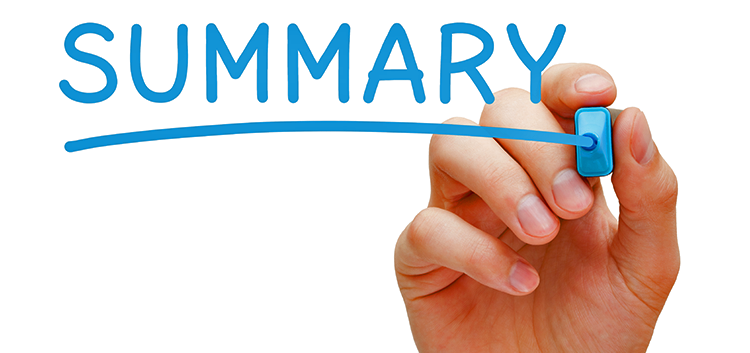 SUMMARY
生词
孩子   háizi          N          child; son or daughter
舒服   shūfu         A           comfortable
穿       chuān        V           to wear; to put on
衣服   yīfu           N           clothes
少        shǎo           A          little; few
感冒   gǎnmào      V          to catch cold
发烧   fāshāo        V          to have a fever
咳嗽   késou         V           to cough
要       yào            OpV      to need
打针   dǎzhēn       VO        to have/give an injection
药       yào             N           medicine
次         cì               M         time
注意     zhùyì         V          to pay attention to
休息     xiūxi          V         to rest
件         jiàn            M         a measure word for clothes
语法
能愿动词：要(1)     The optative verb “要”
动量补语及动量词“次”         Complements of frequency and the measure word of frequency “次”
形容词：多              The adjective “多”
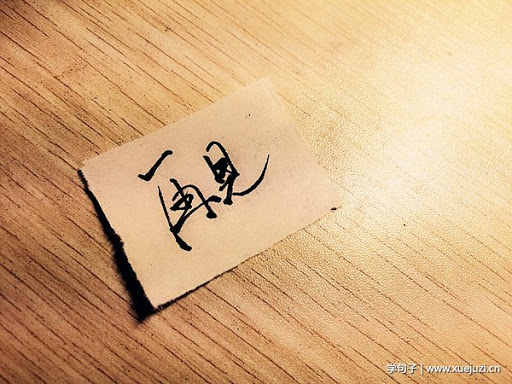